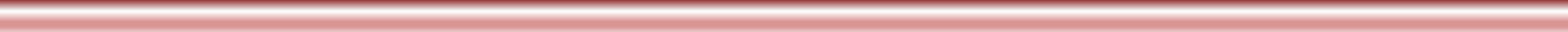 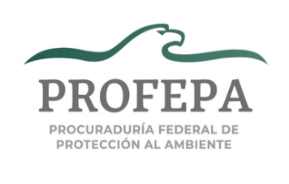 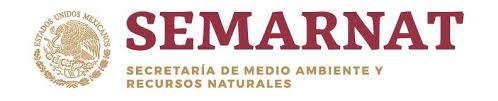 Subprocuraduría Jurídica
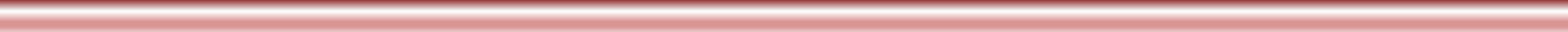 Subprocuraduría Jurídica
K31
3169
Dirección General de Control de Procedimientos Administrativos y Consulta
Dirección General de Denuncias Ambientales, Quejas y Participación Social
Dirección General de Delitos Federales Contra el Ambiente y Litigio
Dirección de Investigación Administrativa
3542
N31
Jefe de Departamento de Gestión
Coordinación de Acceso a la Información
3692
O11
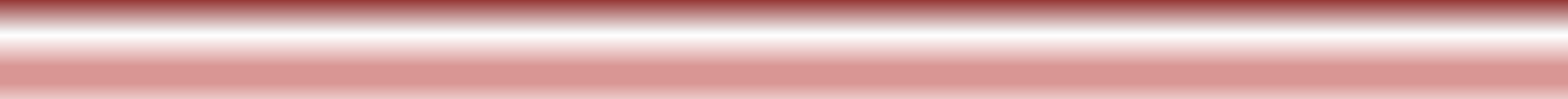